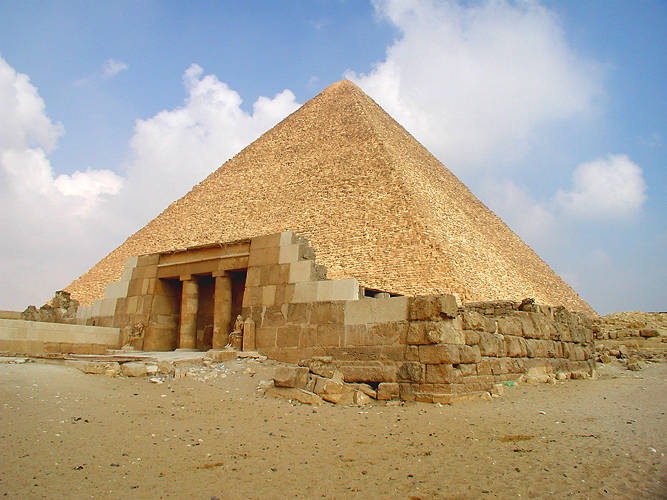 Этот   древний   и 
вечно  молодой 
Египет
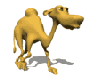 Ким Ксения, ученица   9б класса МОУ СОШ №8
Первые впечатления от Египта. Карнак. Аллея сфинксов с бараньими головами
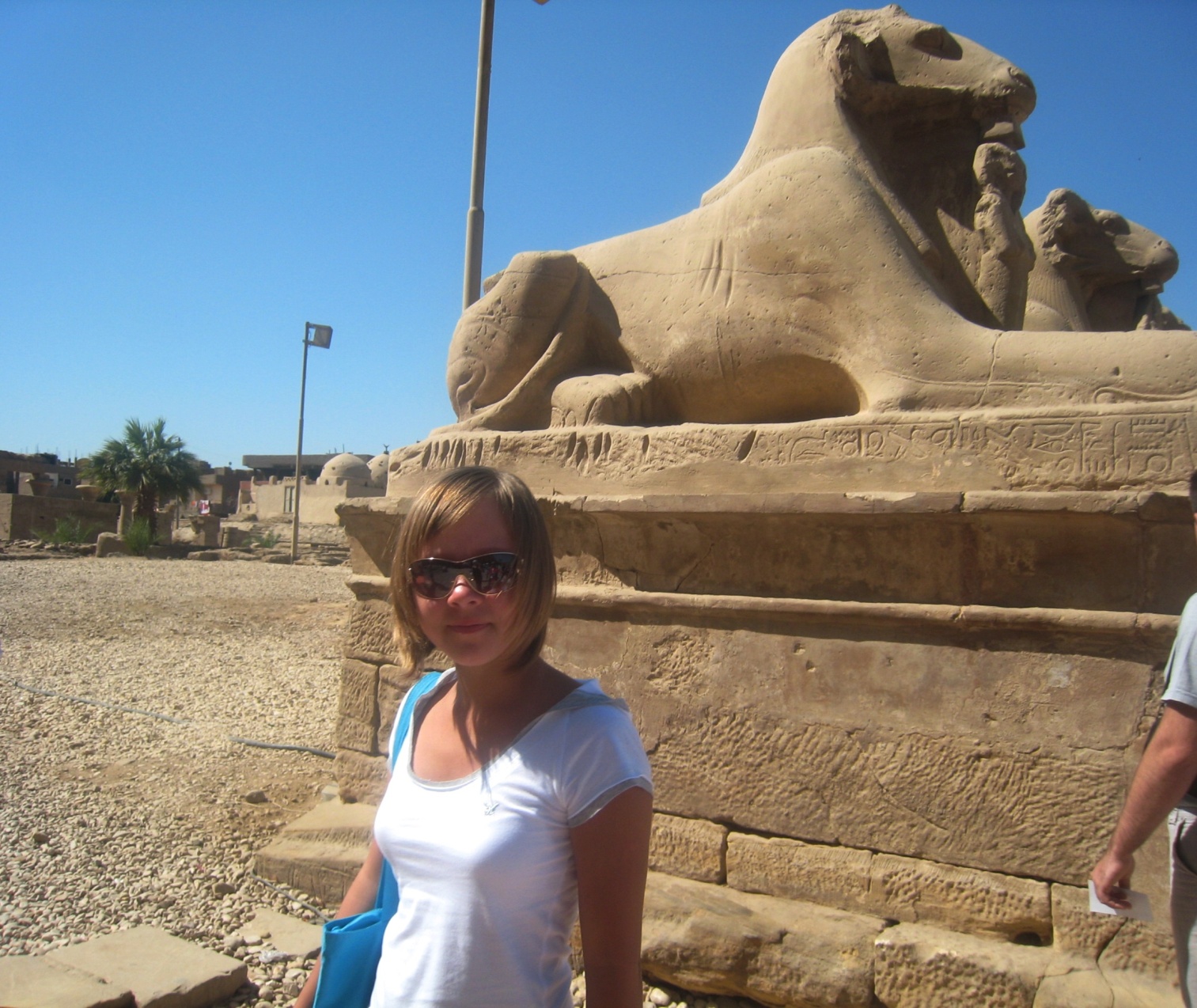 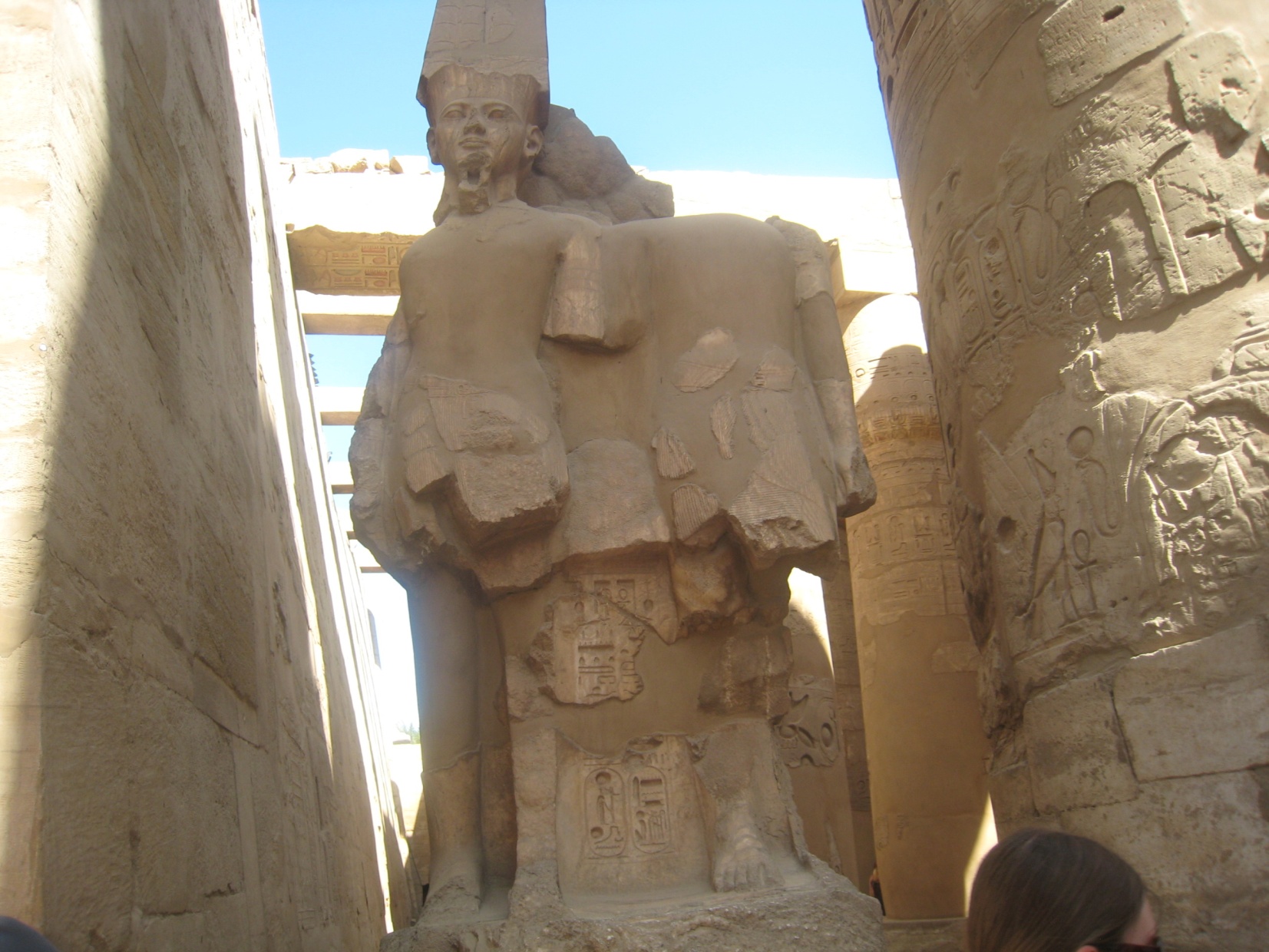 Боже мой!    Какая древность!
Фивы- старая столица Египта, была разделена каналом на две части: на юге родился город Луксор, на севере деревня Карнак. 

На древних улицах Луксора.
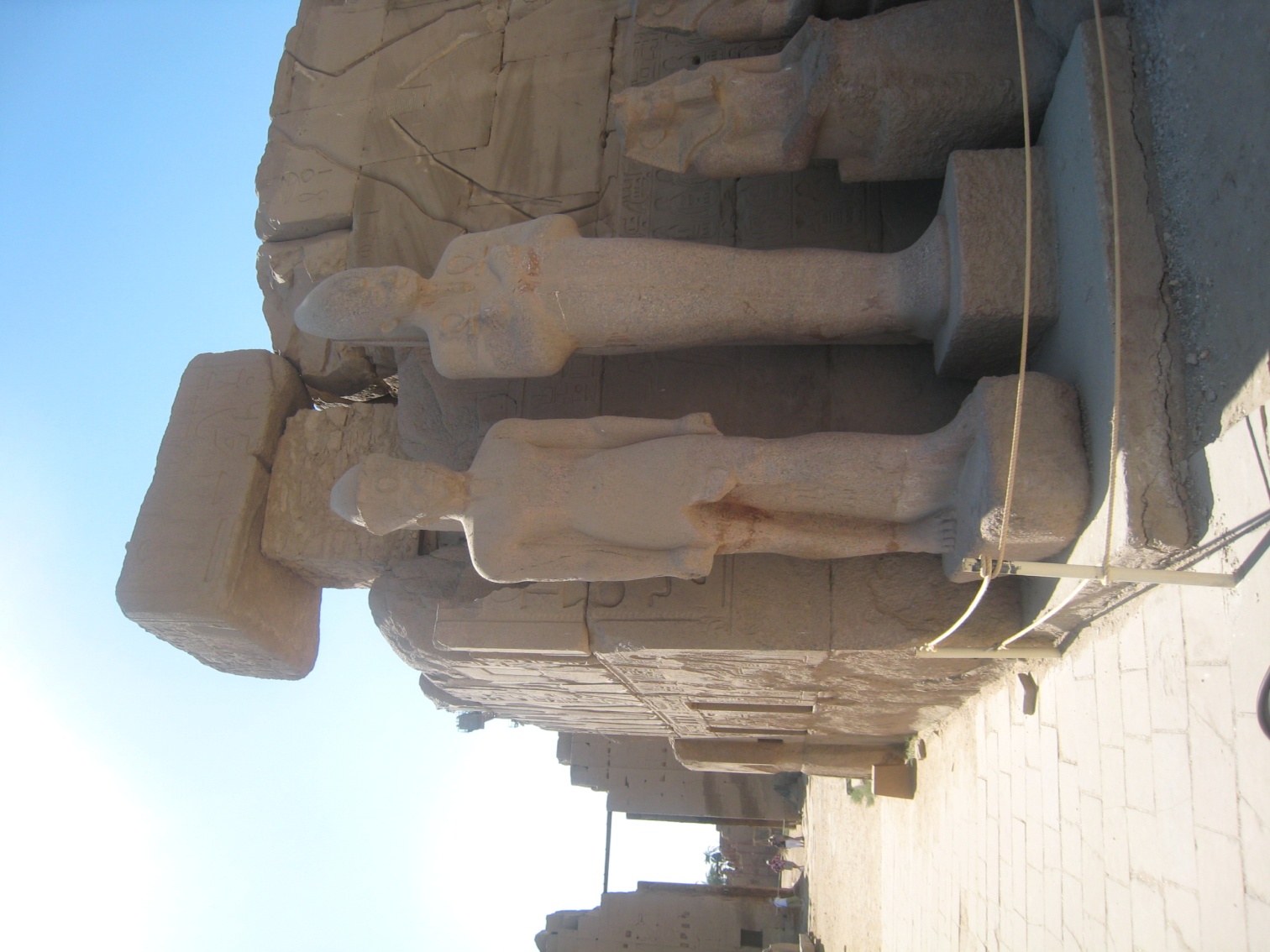 Монументальный ансамбль Карнак, который греки называли Гермонфис. Колонны храма.
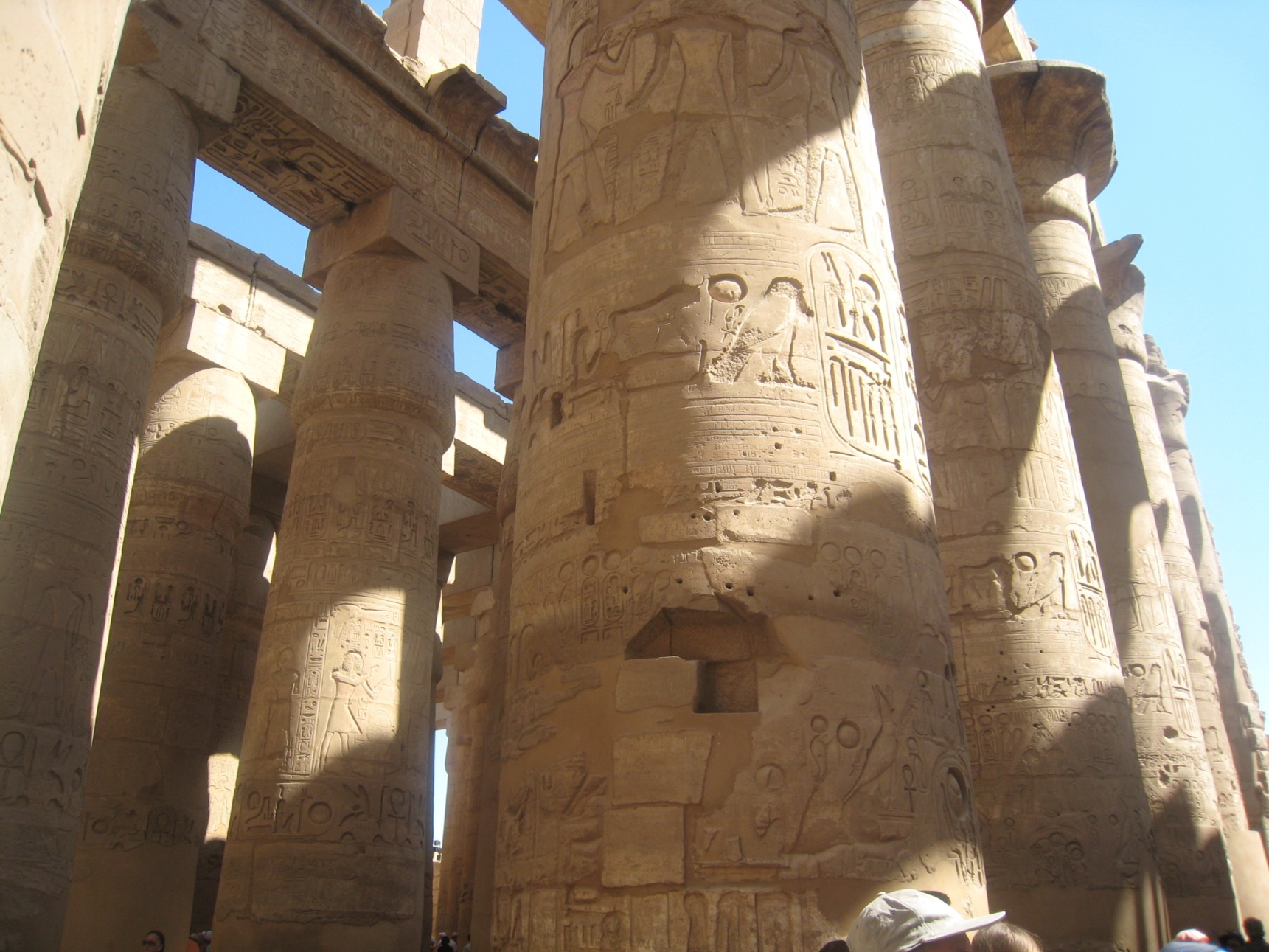 Карнак.
Обелиск Тутмоса I.
На колонне ярко видны иероглифы.

Вес 143 т, 
высота 23 м
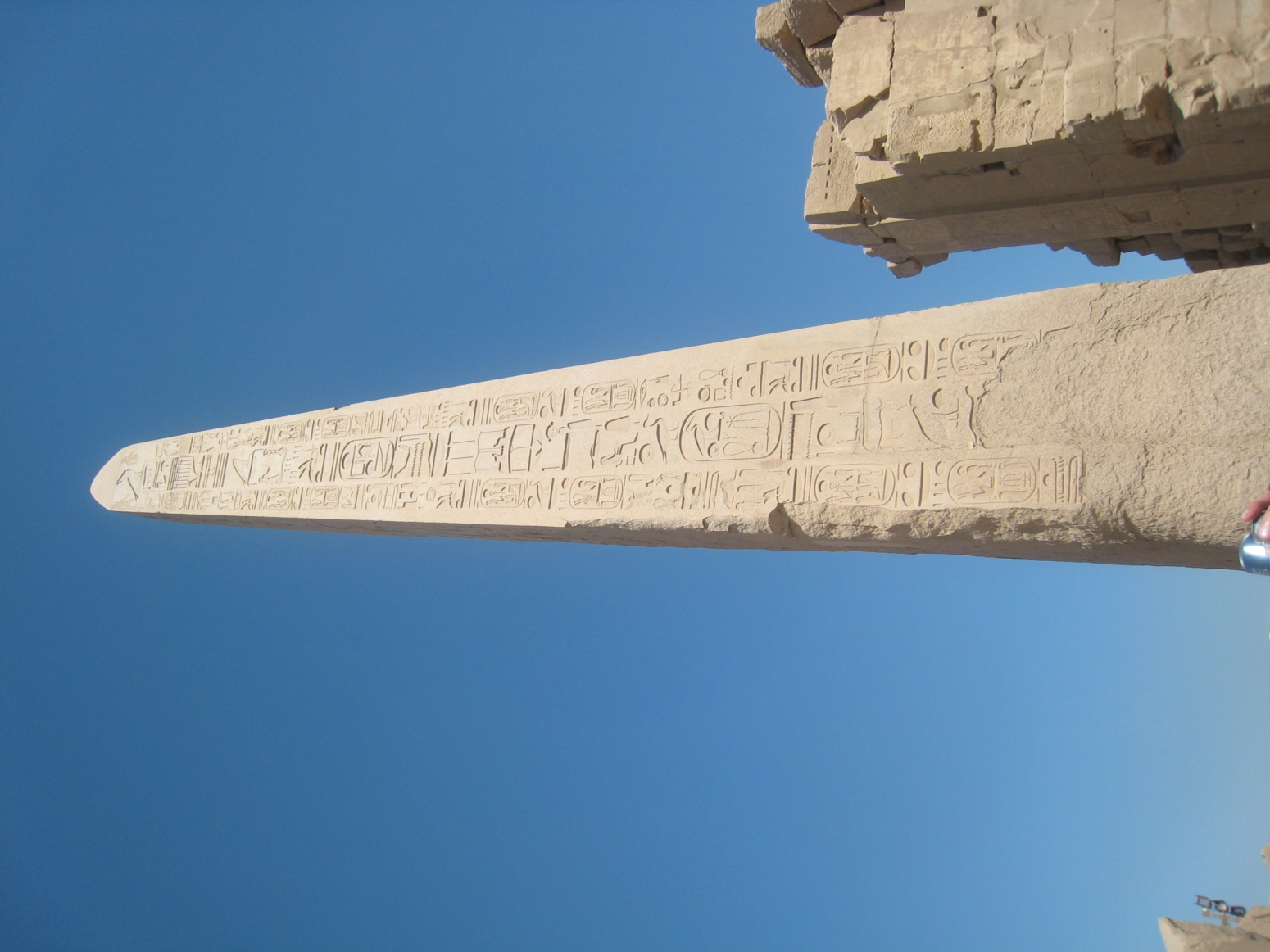 В одном из музеев Люксора.
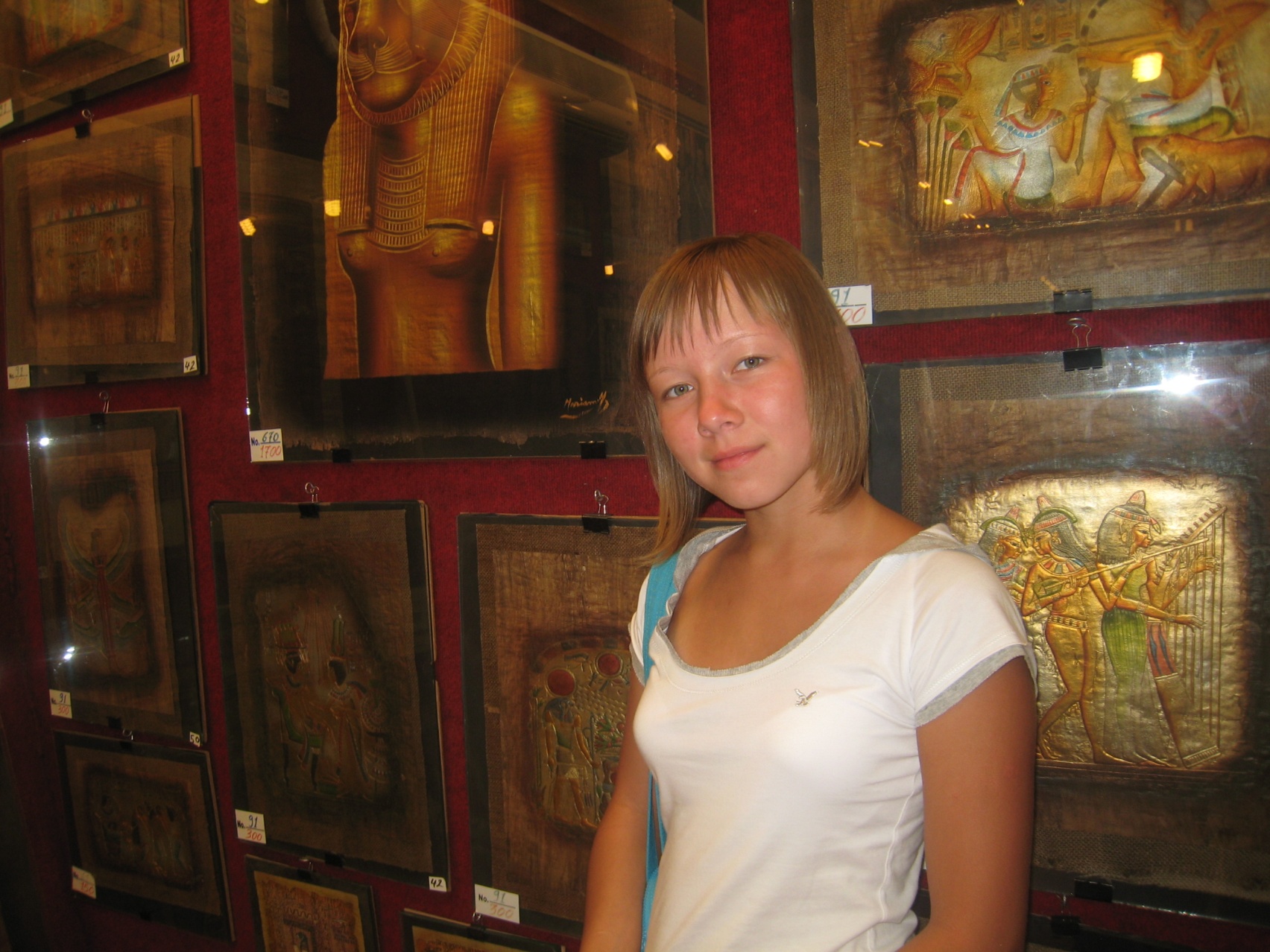 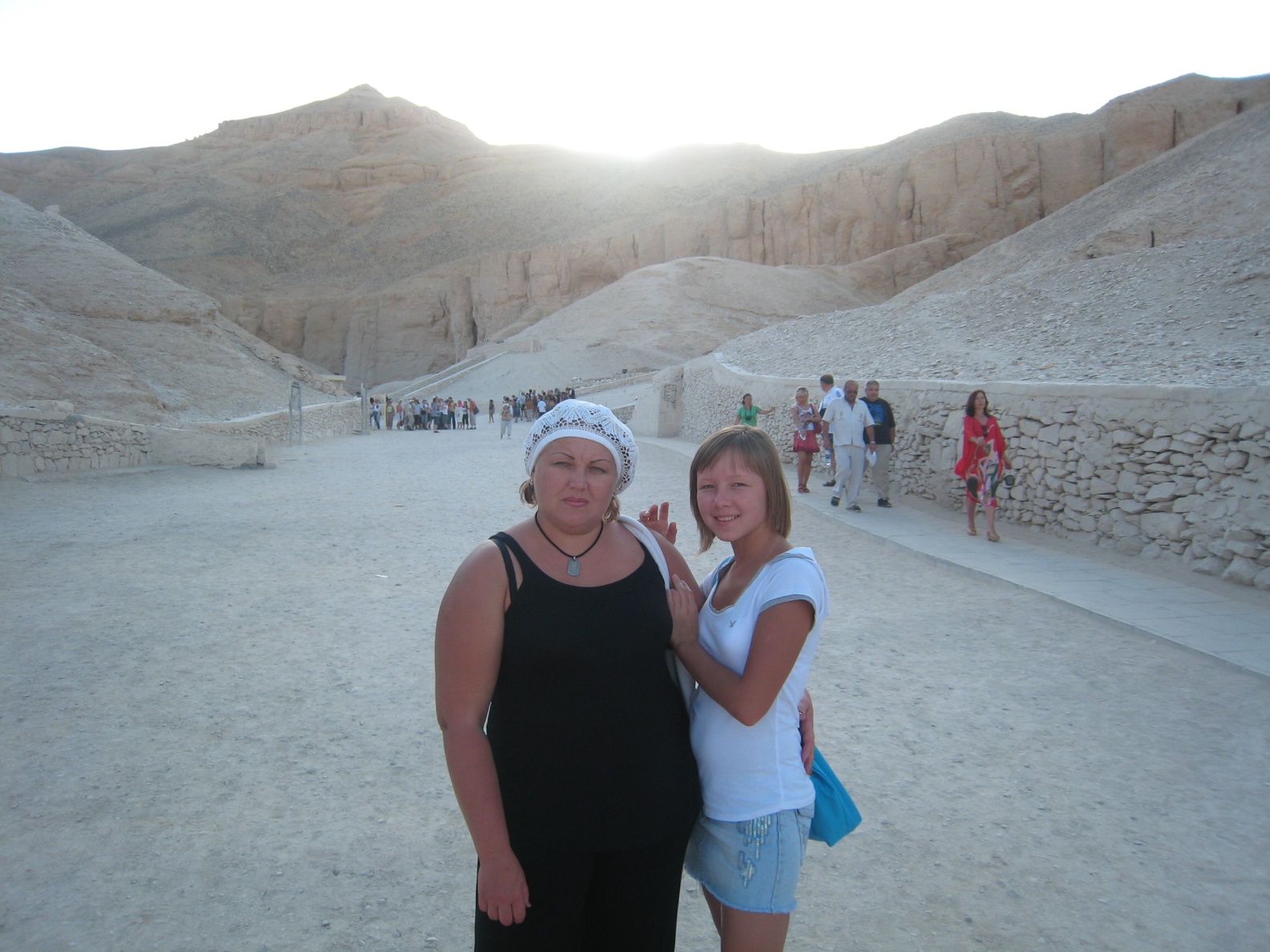 В горах за Фивами  открывается Долина Царей.
Дейр-Эль-Бахари. Заупокойный храм.
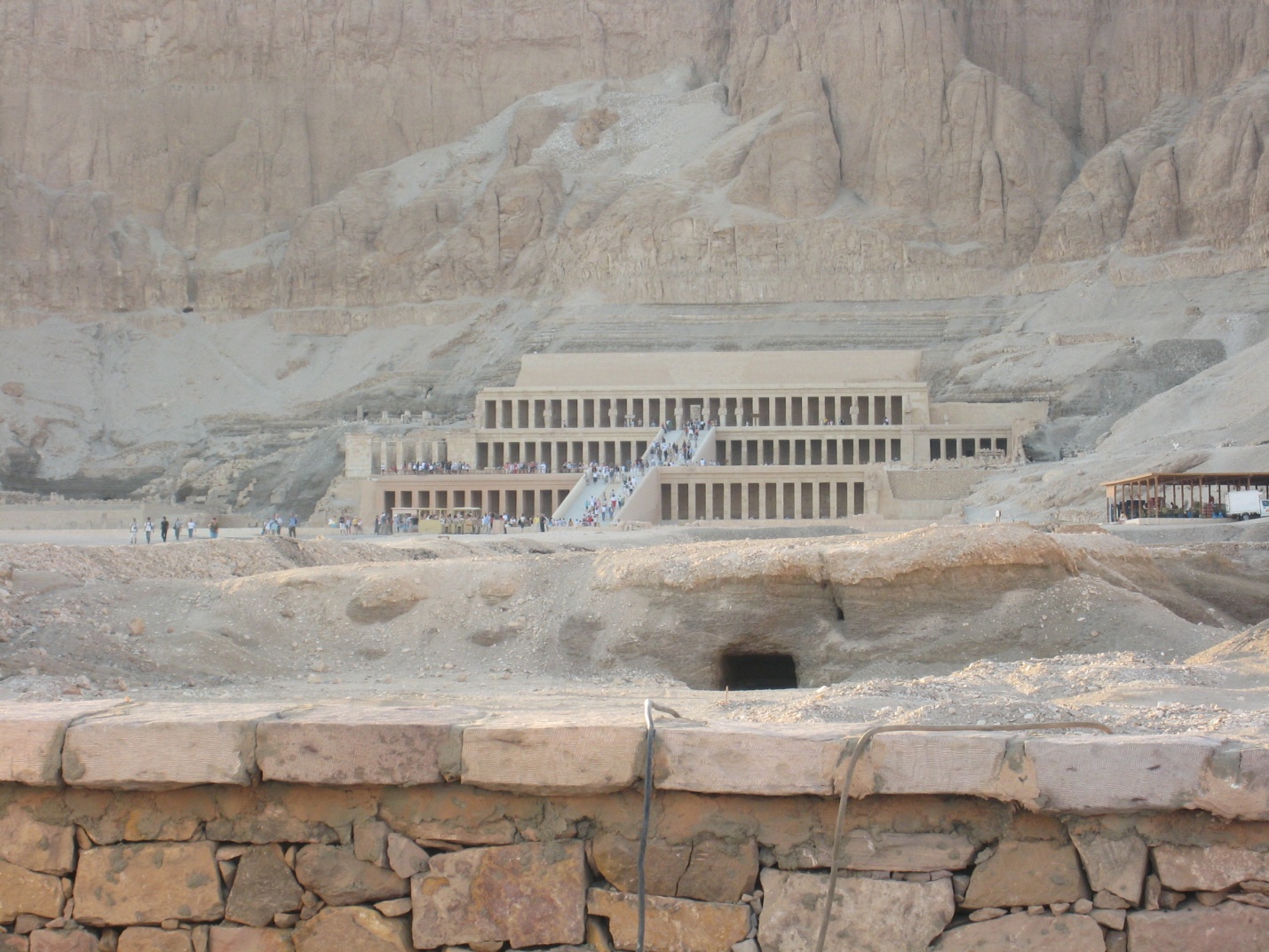 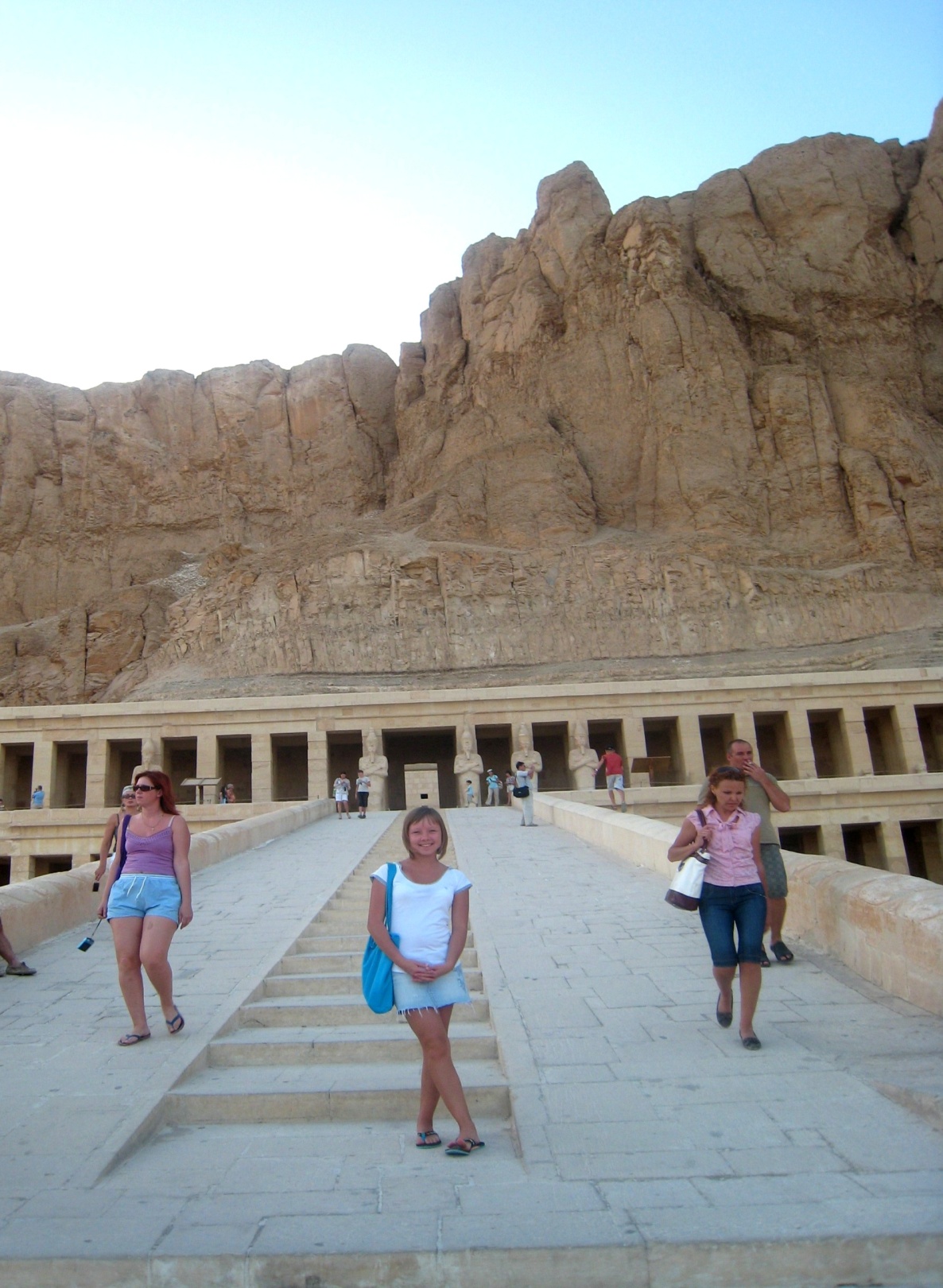 Дейр-Эль-Бахари. 
Дорога к заупокойному храму.
Замечательная поездка!

Потрясающие впечатления!